Муниципальное бюджетное общеобразовательное учреждение  средняя
 общеобразовательная школа №6 г. Саяногорска
Имя  существительное
Учитель начальных классов 
Ефимова Вера Яковлевна
Существительное-
это часть речи, которая обозначает  предмет и    отвечает на вопросы:  Кто? Что? ( н.ф. И.п.)
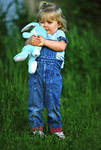 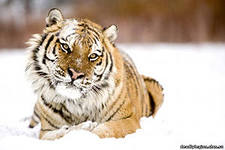 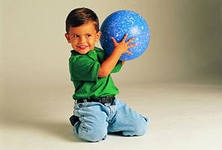 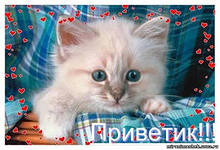 Животные и люди – одушевленные: КТО?
Неодушевленные все остальные предметы : ЧТО?
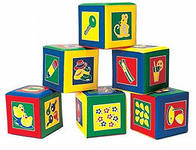 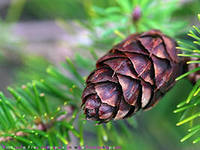 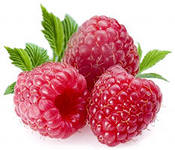 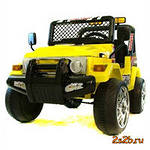 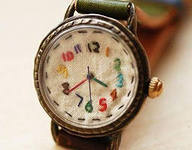 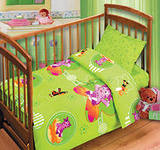 ОДУШЕВЛЕННЫЕ
НЕОДУШЕВЛЕННЫЕ
ОСТАЛЬНЫЕ ПРЕДМЕТЫ
ЖИВОТНЫЕ
ЛЮДИ
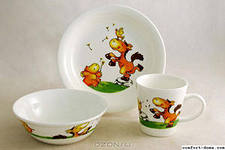 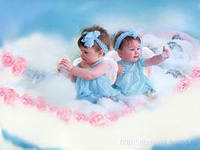 СОБСТВЕННЫЕ
НАРИЦАТЕЛЬНЫЕ
предметы
Имена, отчества, фамилии
Клички животных
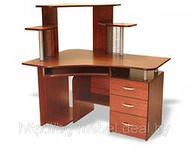 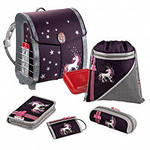 Название рек, городов
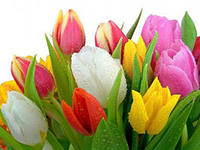 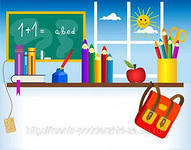 Названия стран
И  т.д.
СОБСТВЕННЫЕ
Ирина, Глеб, Енисей, Ленинград, Саяногорск, Китай, 
Александр, Пушок, Елисеев, Константиновна
и т.д.
Мужской род
Женский род
Средний род
ОН,МОЙ
ОНА,МОЯ
ОНО, МОЕ
ДЯДЯ
ПАПА
ПЕТЯ
МАМА
ТЕТЯ
КОШКА
СОЛНЦЕ
ОКНОМОРЕ
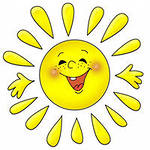 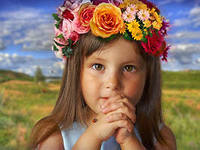 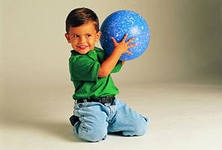 Женский род запомню я и скажу : « Она, моя». И запомню род мужской и опять скажу: « Он, мой».
Средний род : « Оно, мое»- это правило мое.
ЕДИНСТВЕННОЕ ЧИСЛО
МНОЖЕСТВЕННОЕ ЧИСЛО
Много предметов
Один предмет
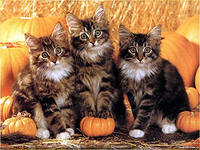 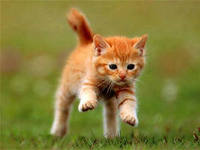 постоянные
непостоянные
одушевленные
Единственное число
неодушевленные
Множественное число.
собственные
нарицательные
1 склонение
2 склонение
3 склонение
Мужской род ---
Средний род – о  - е
Женский род с - ь
Мужской и женский
род
-а  -я
Дядя
Коля
папа
Дом
окно
поле
Печь
Дочь
ночь
Падежи
И.п. есть кто? Что?
Р.п. нет кого? Чего?
Д.п. дать кому? Чему?
В.п. вижу кого? Что?
Т.п. доволен кем? Чем?
П.п. думаю о ком? О чем?
ЗАПОМНИ!
Р.п.       и                   и
1скл.   2 скл. 3скл.
Д.п.
Е
Е
И
П.п.
Е
Е
И
В презентации использовались  яндекс картинки из интернета.